cla
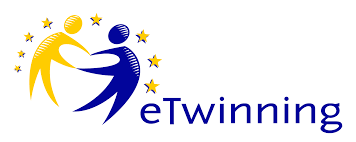 Cklass
Visitor account Username: 
exceed.etwinning  password: 20212022
Il progetto è stato realizzato dalla classe 3C della Scuola Media G. Bianchi.
Tutte le attività si trovano nel link indicato sopra.
Cliccando su pages, a sinistra troverete la lista delle attività svolte. Cliccando sull’attività potrete vedere i relativi lavori realizzati dai ragazzi dei Paesi partner.
In questa presentazione potrete visionare solo una parte dei lavori svolti.
CLASS 3 C
EXCEED

Extroverted
Collaborative
Education
OBIETTIVI
Collaborare
Lavorare a distanza
Immaginare la scuola del futuro
Imparare parole in altre lingue
Diventare cittadini attivi
Sviluppare le competenze linguistiche
Conoscere nuove culture
Immaginare, creare
Progettare
Fare amicizie
Utilizzare le moderne tecnologie
PARTNERS
GRECIA
Iraklio Attikis, Greece5th Gymnasium of Iraklio Attikis (5ο Γυμνάσιο Ηρακλείου Αττ.)

LITUANIA
Radviliškis, LithuaniaRadviliškio Vinco Kudirkos progimnazija

CROAZIA
Gospić, CroatiaOsnovna škola dr. Jure Turića Gospić
UKRAINA
Cherkasy, UkraineCherkasy Specialized school № 17


POLONIA
Warszawa, PolandCLXV Liceum Ogólnokształcące w Warszawie

ITALIA
Scuola Media Bianchi Codroipo
CLASSE 3C
ATTIVITÀ
WAKELET: LET’S INTRODUCE OURSELVES
Gli alunni di tutte le scuole partner si sono presentati su Wakelet. Sul link potrete vedere il Wakelet
https://wakelet.com/i/invite?code=qfc4q7uj
LOGO CONTEST
Come ogni anno, ogni scuola partner ha realizzato tre loghi e che poi sono stati caricati su Twinspace.
Quindi tutti gli alunni hanno votato il logo preferito.
Naturalmente abbiamo rispettato la regola:
NON VOTARE I LOGHI REALIZZATI DALLA PROPRIA SCUOLA.
AND THE WINNER IS……
IL LOGO CREATO DAI PARTNER UCRAINI!
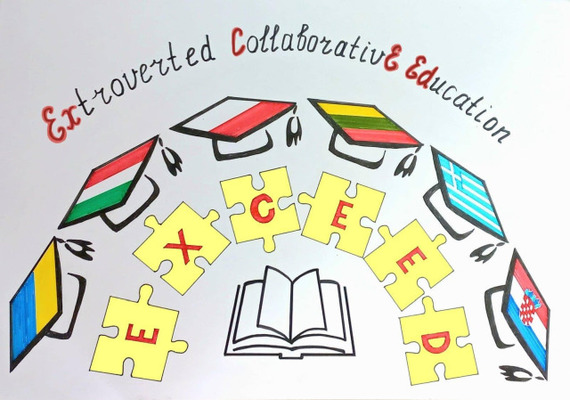 I  NOSTRI LOGHI
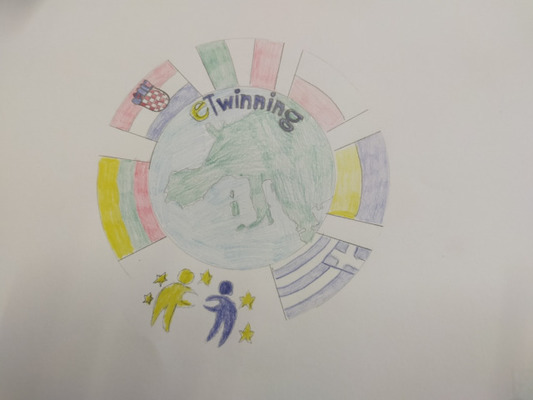 TOP EU FACTS – KAHOOT GAME
Nel mese di dicembre i  ragazzi dei paesi partner si sono incontrati online per giocare a KAHOOT, un quiz online le cui domande riguardavano la storia e importanti date della Comunità Europea.
ONLINE MEETING  5 MARCH 2022
IL 5 marzo ci siamo incontrati online e abbiamo visto anche i nostri partner ucraini. Purtroppo non hanno potuto restare fino al termine dell’incontro perché dovevano recarsi nei rifugi antiaerei.
Ci sono stati altri incontri nel corso dell’anno in cui i ragazzi hanno parlato del loro tempo libero, della scuola, delle festività
CREATING COMICStema: collaborazione fra alunni
Abbiamo realizzato alcuni fumetti che avevano come tema la collaborazione fra alunni di diverse nazionalità.
COLLABORATIVE POEM
In aprile abbiamo scritto assieme ai nostri partners una poesia sulla pace.
https://twinspace.etwinning.net/194443/pages/page/2348555
AR LESSONS
THE PLANETS IN AUGMENTED REALITY
https://youtu.be/l2LwG7irTXs
Alcuni alunni di ogni scuola partner hanno realizzato dei video in cui descrivevano alcune forme geometriche e parti del corpo, pianeti.
3D SHAPES IN AUGMENTED REALITY
https://youtu.be/wAUovp88U6g
THE PARTS OF THE BODY IN AUGMENTED REALITY
https://youtu.be/ow9_11GMBEI
COSA PENSANO I RAGAZZI DI Etwinning?
Martina
È stato molto divertente, ma allo stesso tempo molto utile parlare in inglese con persone di nazionalità diverse. Ho imparato nuovi vocaboli ed è stato molto interessante scoprire le  loro usanze. ETwinning è un metodo ottimo per imparare l’inglese perché si impara divertendosi.

Noemi
È stato divertente e interessante, anche perché non capita tutti i giorni di parlare con persone che non parlano la nostra lingua. È un’occasione per imparare nuove parole in inglese e anche in altre lingue!
Caterina
È stato molto divertente e istruttivo parlare con ragazzi della nostra età, ma di nazionalità diverse. Ho imparato tanto e ampliato il lessico.
È stato interessante anche conoscere tradizioni diverse dalle nostre.

Siria
Secondo me è stato molto divertente scoprire nuove cose, parlare della nostra vita con persone di Paesi diversi. È stato anche bello confrontare le nostre tradizioni con le loro.
Marco
Secondo me la parte più bella è stata parlare delle festività e delle diverse tradizioni.

Sofia
Secondo me è stato un modo per esercitarci in inglese anche al di fuori della nostra scuola. Ho notato che il mio inglese è diventato più fluido.

Alessandro
È stato bello conoscere altri ragazzi della nostra età ed è stato  anche divertente.
Andrea
È stato bello conoscere persone con tradizioni, lingua e cultura diverse.

Leonardo
È stato molto bello conoscere nuove persone e poter dialogare con loro. Abbiamo anche imparato ad utilizzare diversi programmi informatici.
THE END
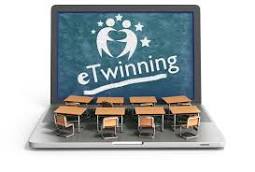